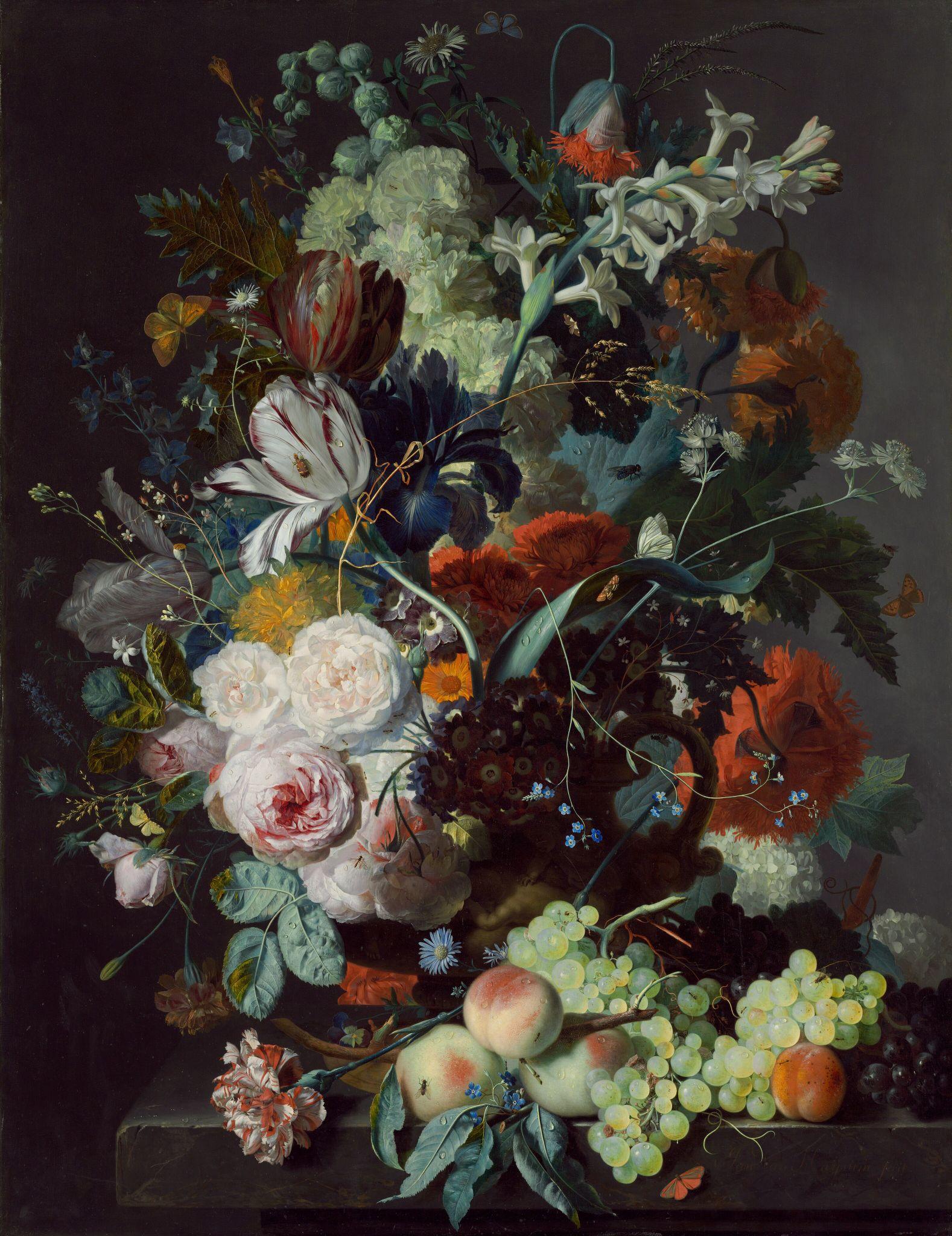 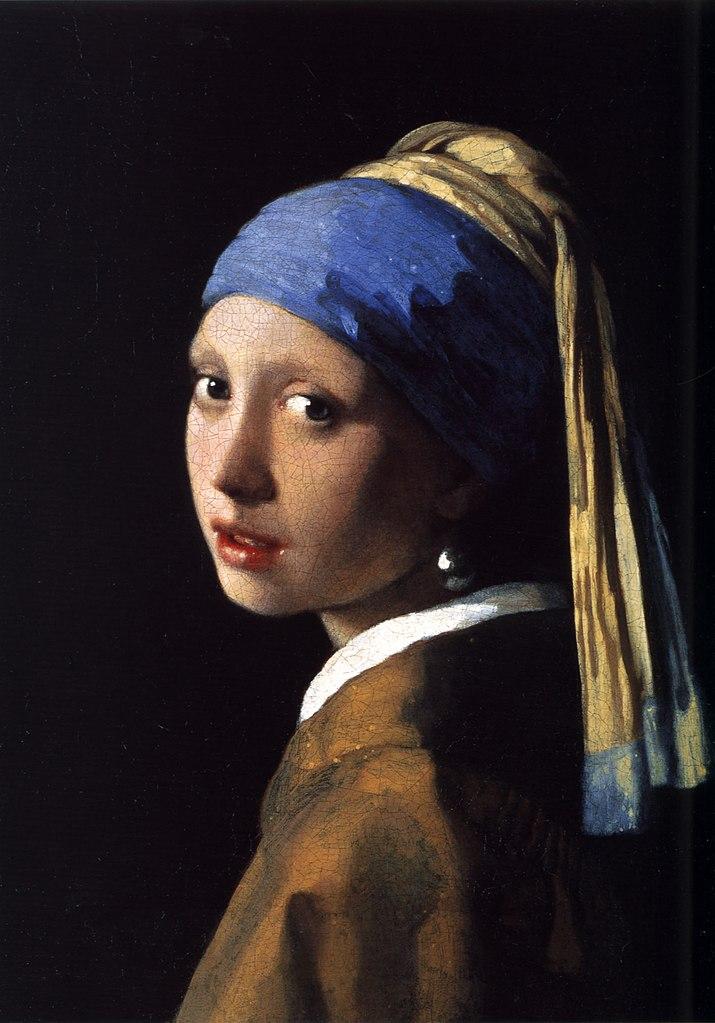 Eroding Famous Arts
By: Ida Ma
Art as a depiction of the real world!
Art uses light and dark colors to portray the different depths of a surface. I utilized similar methods to create a 3d image of the famous art pieces. ("Le Kunst")

Methods used:
numpy 
matplotlib
skimage
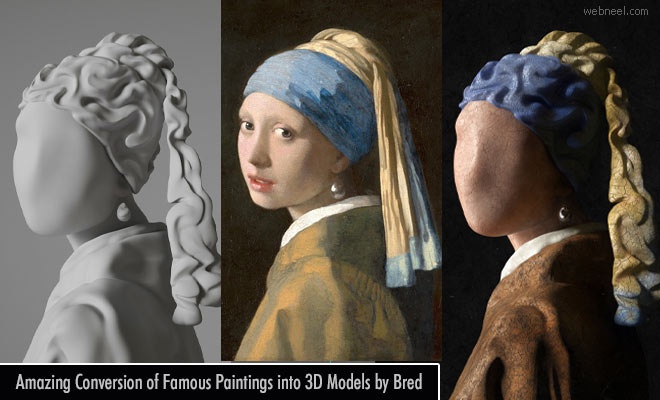 [Speaker Notes: https://webneel.com/amazing-conversion-famous-painting-3d-model-bred]
My Animations
Girl With Pearl Earrings
Mona Lisa
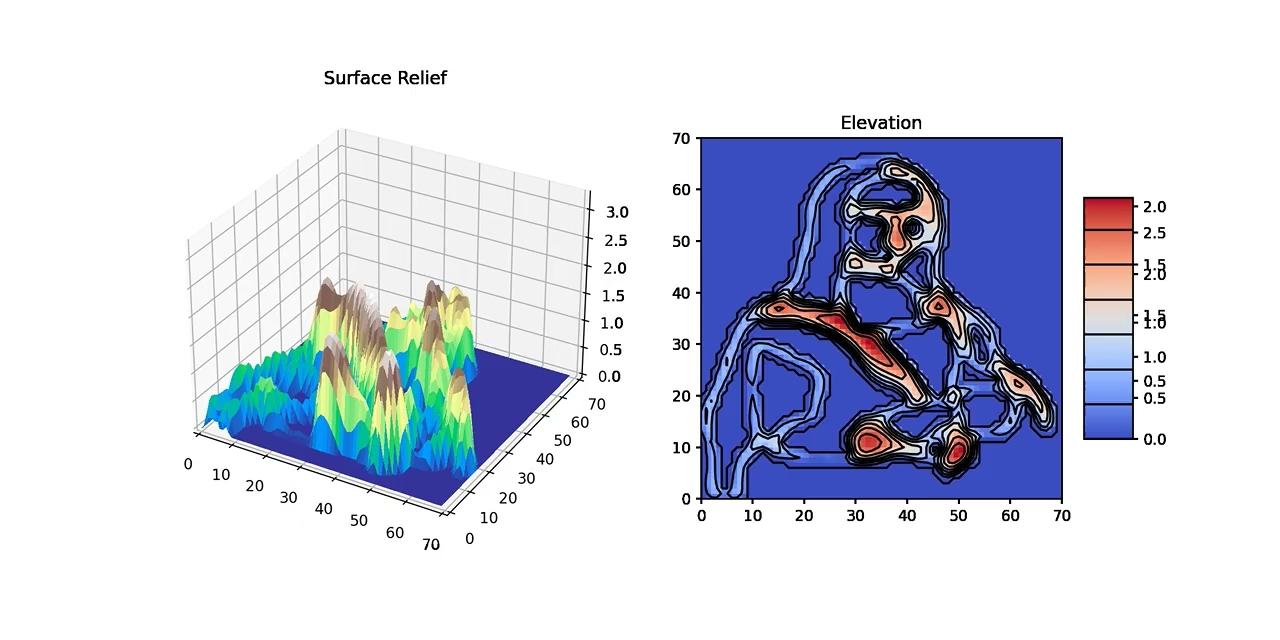 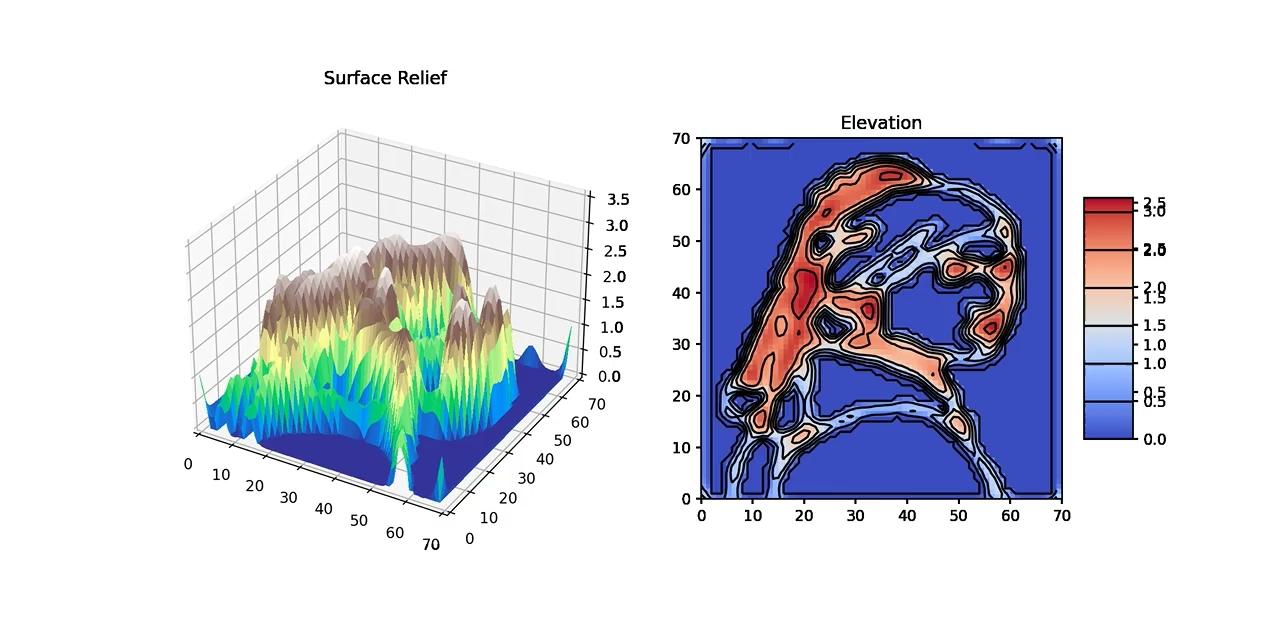 Portrait painting by Italian artist 
Leonardo da Vinci.
Oil painting on canvas by Dutch artist Johannes Vermeer